ỦY BAN NHÂN DÂN QUẬN LONG BIÊN
TRƯỜNG MẦM NON TRÀNG AN
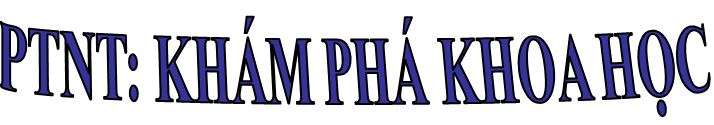 TÌM HIỂU MỘT SỐ PTGT ĐƯỜNG HÀNG KHÔNG
Lứa tuổi 4-5 tuổi
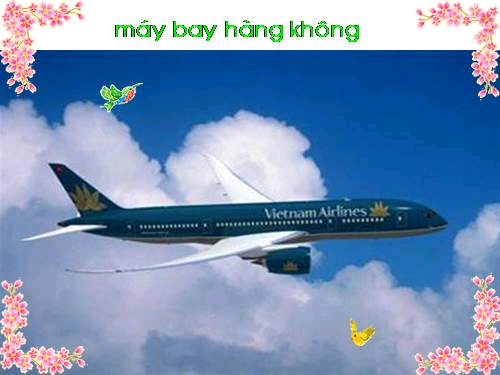 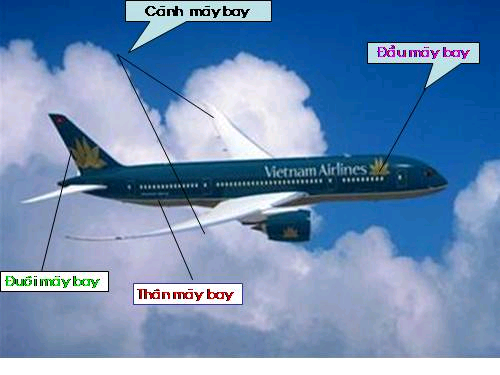 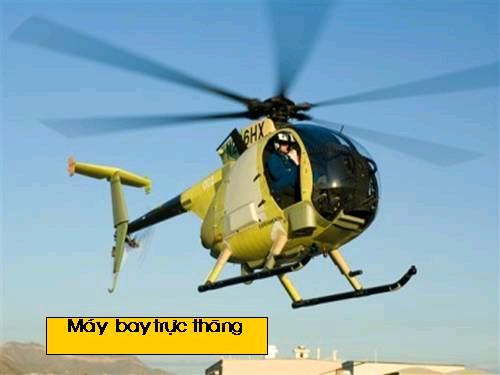 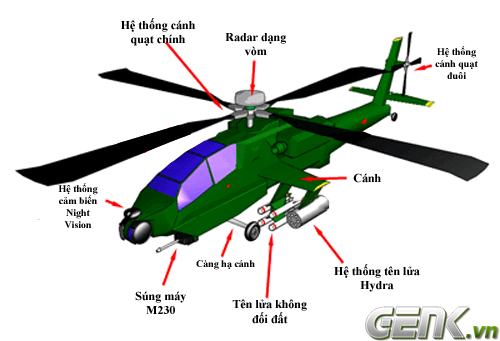 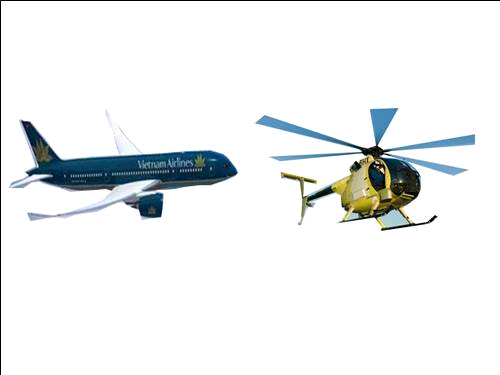 So sánh: Máy bay hàng không và máy bay trực thăng
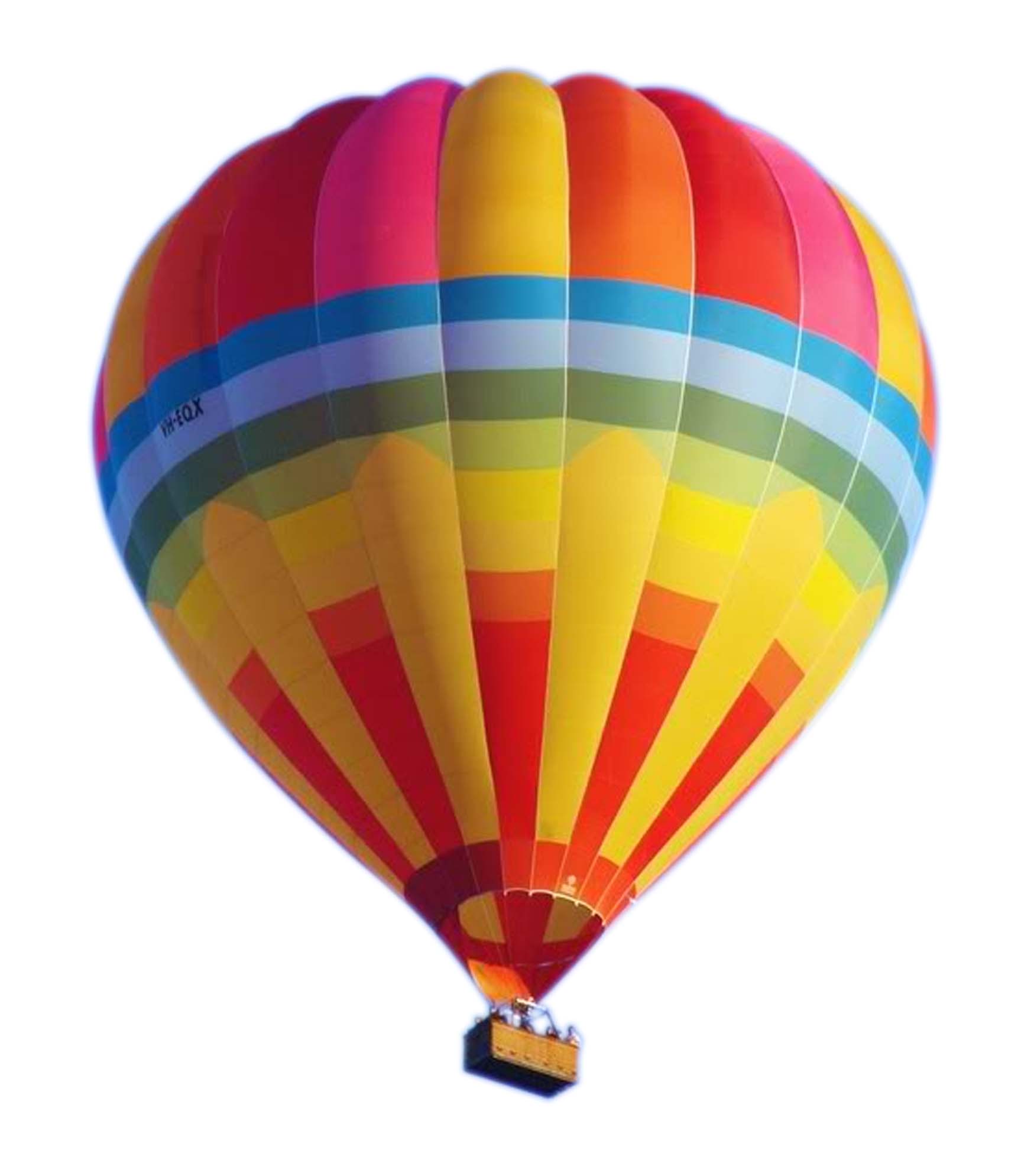 KHINH KHÍ CẦU
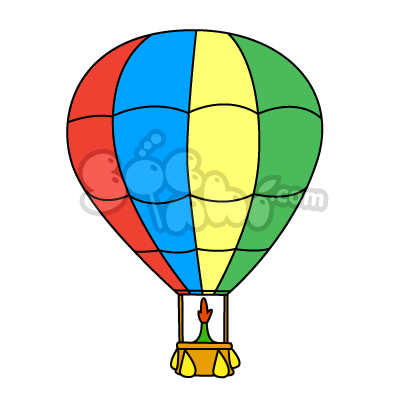 Túi khí
Lò đốt
GIỎ
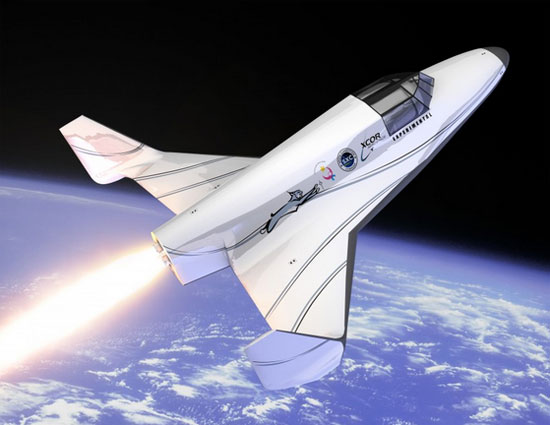 TÀU VŨ TRỤ
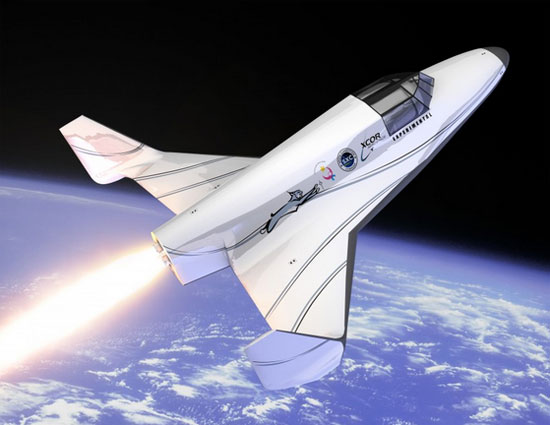 Thân
Đầu
Đuôi
SO SÁNH
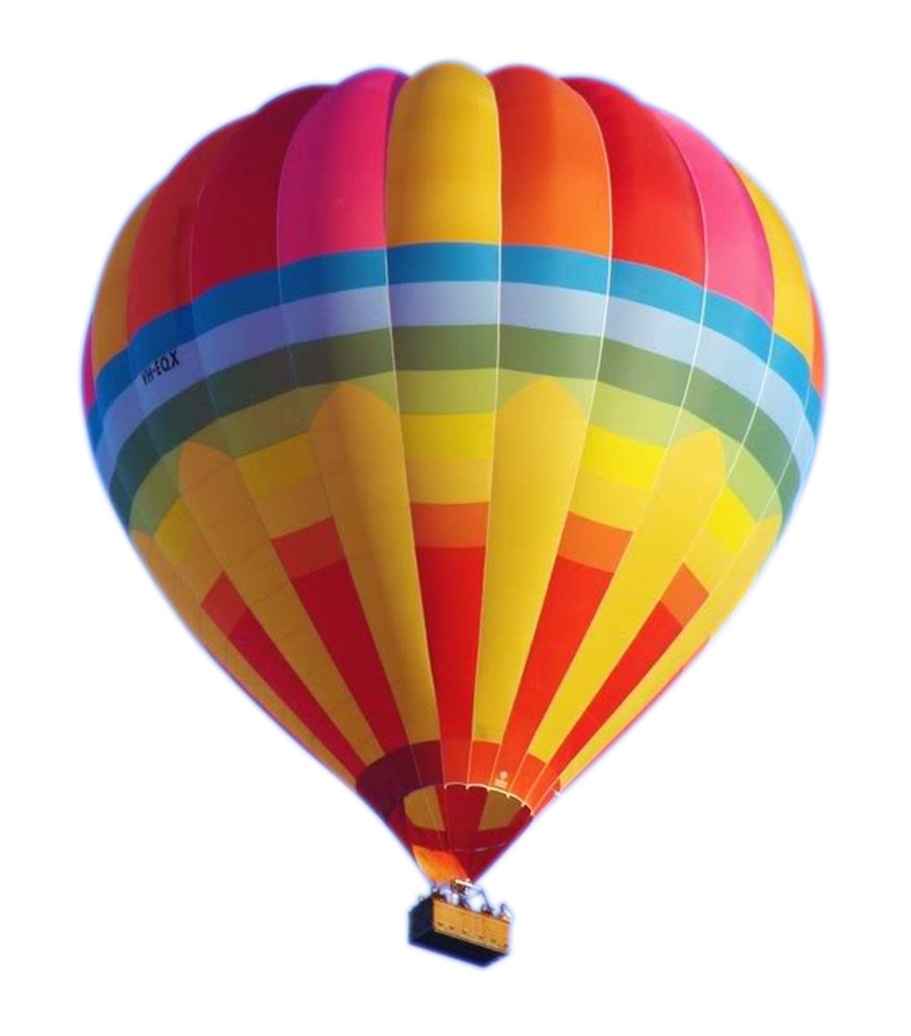 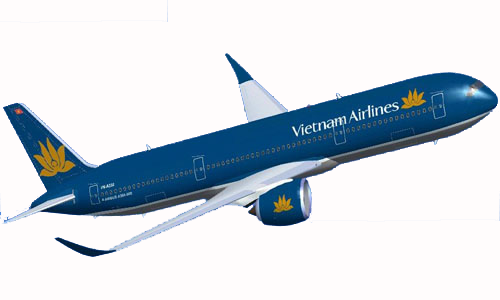 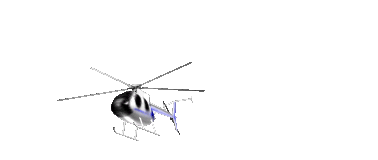 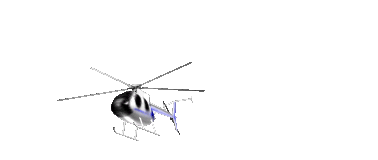 MỞ RỘNG
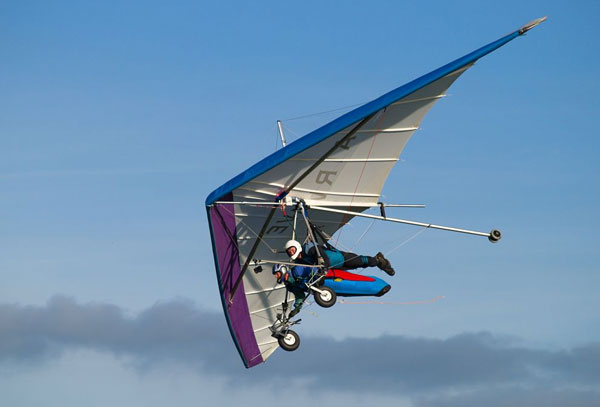 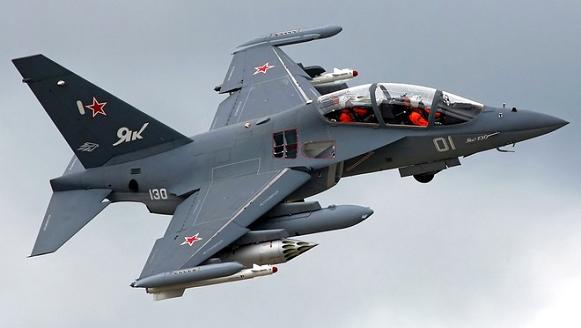 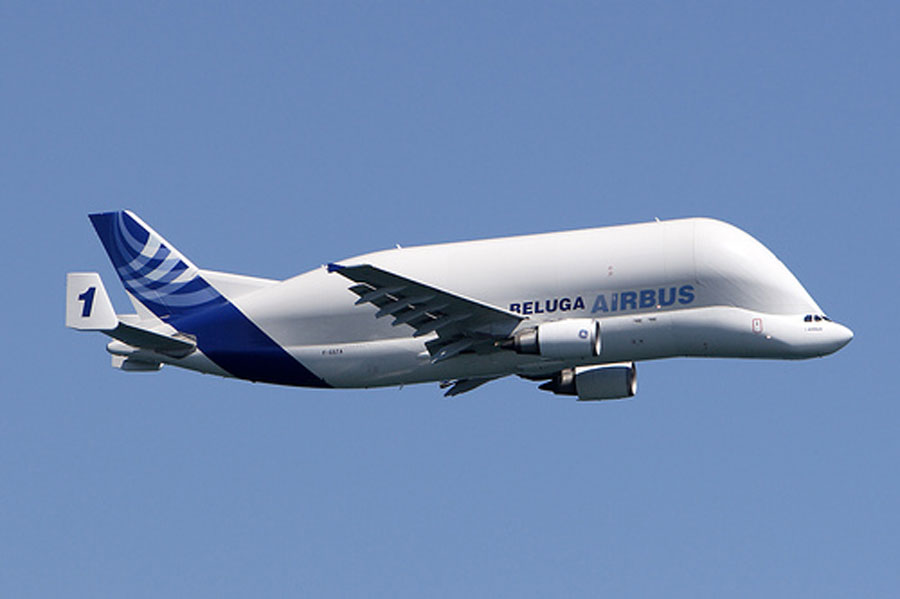 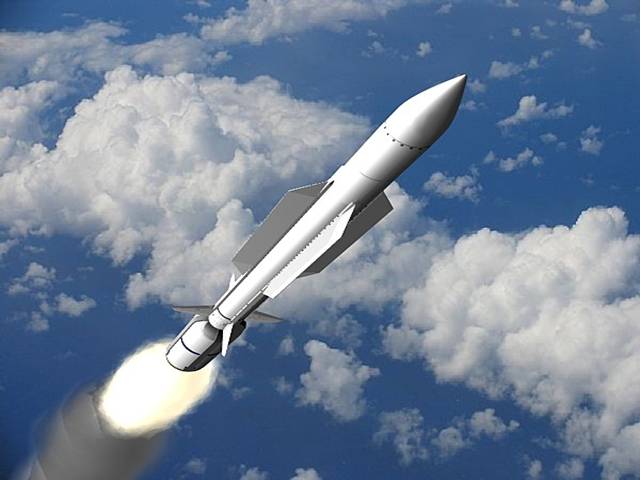